ITSESTÄ HUOLEHTIMISEN JA ARJEN TAIDOT L3 Laaja-alainen osaaminen
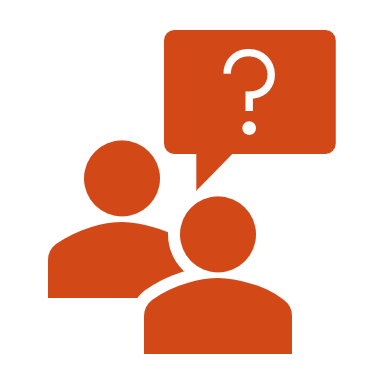 Tehtävä: 

Tutuskaa pareittain saamanne kuukauden sisältöihin ja tavoitteisiin sekä lähteisiin/materiaaleihin. 

Tehkää siitä slide, jonka esittelette muille
Vuosikello
elokuu: MINÄ AJANKÄYTTÄJÄNÄ JA MINÄ RYHMÄSSÄ

Tavoitteet
tunnistaa arjen hyvinvointiin vaikuttavia tekijöitä
tekee suunnitelmia oman hyvinvoinnin edistämiseksi
suunnittelee omaa ajankäyttöä ja arjen valintoja
Sisällöt
päivän rytmi - voin itse vaikuttaa hyvään oloon ja hyvään mieleen
ajankäyttö esim. oman ajankäytön tarkkailua erilaisten kyselyiden ja matematiikassa taulukoiden avulla
ryhmäytyminen, läsnäolo: erilaisia leikkejä, pelejä ja harjoituksia ryhmäytymiseen ja läsnäoloon liittyen mm. draaman, liikunnan, musiikin ja taidekasvatuksen avulla
Materiaali:
Hyvää mieltä yhdessä käsikirja sv.17-24, 85-94
Kaikille kaveri -Opas nuorten yksinäisyyden ehkäisemiseen, MLL
Kaveritaidot kaikille. OPas luokanopettajalle. MLL.
Turvataitoja lapsille, Lajunen
www.kivakoulu.fi
3
[Speaker Notes: MINÄ AJANKÄYTTÄJÄNÄ JA MINÄ RYHMÄSSÄ]
Itsestä huolehtiminen ja arjen taidot vuosiluokilla 3-4
(Jkl ARJEN TAIDOT -vuosikello)
syyskuu: MINÄ ITSE

Tavoitteet
lisätä itsetuntemusta
löytää ja nimeää omia vahvuuksia
harjoittelee antamaan ja vastaanottamaan myönteistä palautetta

Sisällöt
itsetuntemus -vahvuudet/heikkoudet, temperamentti
itsetunto -olen tärkeä ja arvokas
itseluottamus -osaaminen, arvostus, vastuu, osallistuminen
Materiaali:
Hyvää mieltä yhdessä käsikirja sv. 49-56
www.edu.fi, ihmisterveysoppi
Turvataitoja lapsille, Lajunen
Huomaa hyvä!, Uusitalo-Malmivaara
4
[Speaker Notes: MINÄ ITSE]
Itsestä huolehtiminen ja arjen taidot vuosiluokilla 3-4
(Jkl ARJEN TAIDOT -vuosikello)
lokakuu: TURVASSA YKSIN JA YHDESSÄ

Tavoitteet
osaa määritellä, mitä tarkoittaa turvaverkko
oppii, mistä ja miten saadaan apua
tunnistaa ja osaa kertoa, millainen on hyvä kaveri
harjoittelee toisen huomioimista, kuuntelemista ja tukemista
Sisällöt
minä osana yhteisöä -jokaisella on paikkansa
turvaverkko -ketkä kuuluvat turvaverkkoon, turvaverkon merkitys
kaveri-tunnetaidot -miten saan kavereita, ylläpidän kaverisuhteita ja uskallan olla oma itseni
yksinäisyys, yksin olo, yhdessä oleminen
turvataidot -itsemääräämisoikeus, koskemattomuus
Materiaali
Hyvää mieltä yhdessä käsikirja sv. 33-40
www.liikenneturva.fi
Selviytymistaidot materiaalipaketti opettajalle
Turvataitoja lapsille, Lajunen
5
Itsestä huolehtiminen ja arjen taidot vuosiluokilla 3-4
(Jkl ARJEN TAIDOT -vuosikello)
marraskuu: MINÄ JA TUNTEET

Tavoitteet
oppia tunnistamaan, ilmaisemaan ja nimeämään tunteita
löytää keinoja omien tunteiden säätelyyn
oppii tunnistamaan toisen ihmisen tunteita

Sisällöt
tunnetaidot: erilaiset tunteet, niiden tunnistaminen ja ilmaiseminen
tunnehallinta, empatia ja kohtaaminen, oma keho tunteiden ilmentäjänä
kaikkien tunteiden tarpeellisuus
Materiaali
Hyvää mieltä yhdessä käsikirja sv. 63-74
Värit ja tunteet., Lastenkulttuurikeskus, JKL
www.edu.fi, ihmisterveysoppi
Cacciatore, R. Agressiokasvatus, agressioportaat
www.edu.fi Tunteesta tunteeseen.

Kouluterveydenhuolto: 
uni ja lepo
vapaa-aika (harrastukset, liikunta, ruutuaika) 
nettiturvallisuus, some-käyttäytyminen: korostetaan oman yksityisyyden suojaamista
6
Itsestä huolehtiminen ja arjen taidot vuosiluokilla 3-4
(Jkl ARJEN TAIDOT -vuosikello)
joulukuu: LIIKUN JA LEPÄÄN

Tavoitteet
ymmärtää ja tietää liikunnan ja levon merkityksen  hyvinvoinnille
- myönteisten liikuntakokemusten lisääminen

Sisällöt
jaksaminen ja uni
aktiivisuuden, liikunnan ja levon välinen tasapaino
-koulutyön ja vapaa-ajan sopiva suhde
Materiaali:
Kouluikäisen terveyden polku
wellou.fi
www.liikkuvakoulu.fi
www.tervekoululainen.fi

Kouluterveydenhuolto (4.lk):
ravitsemus
hygienia
suunterveydenhuolto -ravinnon merkitys hampaille ja hampaiden hoito osana itsestä huolehtimista
7
Itsestä huolehtiminen ja arjen taidot vuosiluokilla 3-4
(Jkl ARJEN TAIDOT -vuosikello)
tammikuu: MINÄ JA MEDIA

Tavoitteet
harjoittelee turvallista median käyttöä ja käyttäytymistä
tunnistaa ja osata antaa esimerkkejä peleihin liittyvistä riskeistä ja mahdollisuuksista
Sisällöt
medialukutaito
ruutuaika
ikätasolle sopivat pelit
nettikiusaaminen ja turvataidot
Materiaali
www.edu.fi, ihmisterveysoppi
Ei nettikiusaamiselle! Opetusmateriaali 4.-6.luokille, MLL
Mediametka-opetusmateriaali
8
Itsestä huolehtiminen ja arjen taidot vuosiluokilla 3-4
(Jkl ARJEN TAIDOT -vuosikello)
helmikuu MINÄ JA RAVINTO

Tavoitteet
osaa määritellä, millaiset ovat terveelliset ja hyvät ruokailutottumukset
tunnistaa ja osaa antaa esimerkkejä hyvästä ruokailutilanteesta
Sisällöt
säännöllinen ruokailu
ruoka-aineiden luokittelua
ruokailu sosiaalisena yhdessäolon muotona
Materiaalit
Kouluikäisen terveyden polku
wellou.fi
www.tervekoululainen.fi
9
Itsestä huolehtiminen ja arjen taidot vuosiluokilla 3-4
(Jkl ARJEN TAIDOT -vuosikello)
maaliskuu MINÄ JA TERVEYS

Tavoitteet
harjoittelee itsestä huolehtimista
löytää omia keinoja itsestä huolehtimiseen
ymmärtää kehityksen erilaisia vaiheita

Sisällöt
huolenpito omasta hygieniasta
kasvaminen, yksilölliset erot kasvamisessa ja kehittymisessä
tutustuminen
Materiaalit
www.edu.fi ihmisterveysoppi
10
Itsestä huolehtiminen ja arjen taidot vuosiluokilla 3-4
(Jkl ARJEN TAIDOT -vuosikello)
huhtikuu KASVAN JA KEHITYN

Tavoitteet
oppii määrittelemään ja ymmärtämään oman ikätason kasvua ja kehitysvaiheita

Sisällöt
muuttuva minä -kasvu ja kehitys: mitä on olla tyttö ja poika
elämänkaari
kiinnostuminen ja tykkääminen
fyysiset ja psyykkiset muutokset, esimurrosikä
Materiaalit
Hyvää mieltä yhdessä käsikirja sv. 103-138
www.edu.fi ihmisterveysoppi
Seksuaalisuuden portaat, Cacciatore, R.
Turvataitoja lapsille, Lajunen
11
Itsestä huolehtiminen ja arjen taidot vuosiluokilla 3-4
(Jkl ARJEN TAIDOT -vuosikello)
Materiaalit
Itsearviointimateriaalit (mielenterveyden käsi)


Suomen Mielenterveysseuran materiaalit
Wellou-oppimisympäristö: ruoka, ravitsemus, liikunta, lepo ja uni
Liikkuva koulu
Edu.fi: Tunteesta tunteeseen
Lajunen ym. Turvataitoja lapsille
Mediametka-opetusmateriaalit
Edu.fi: Turvanetti
12